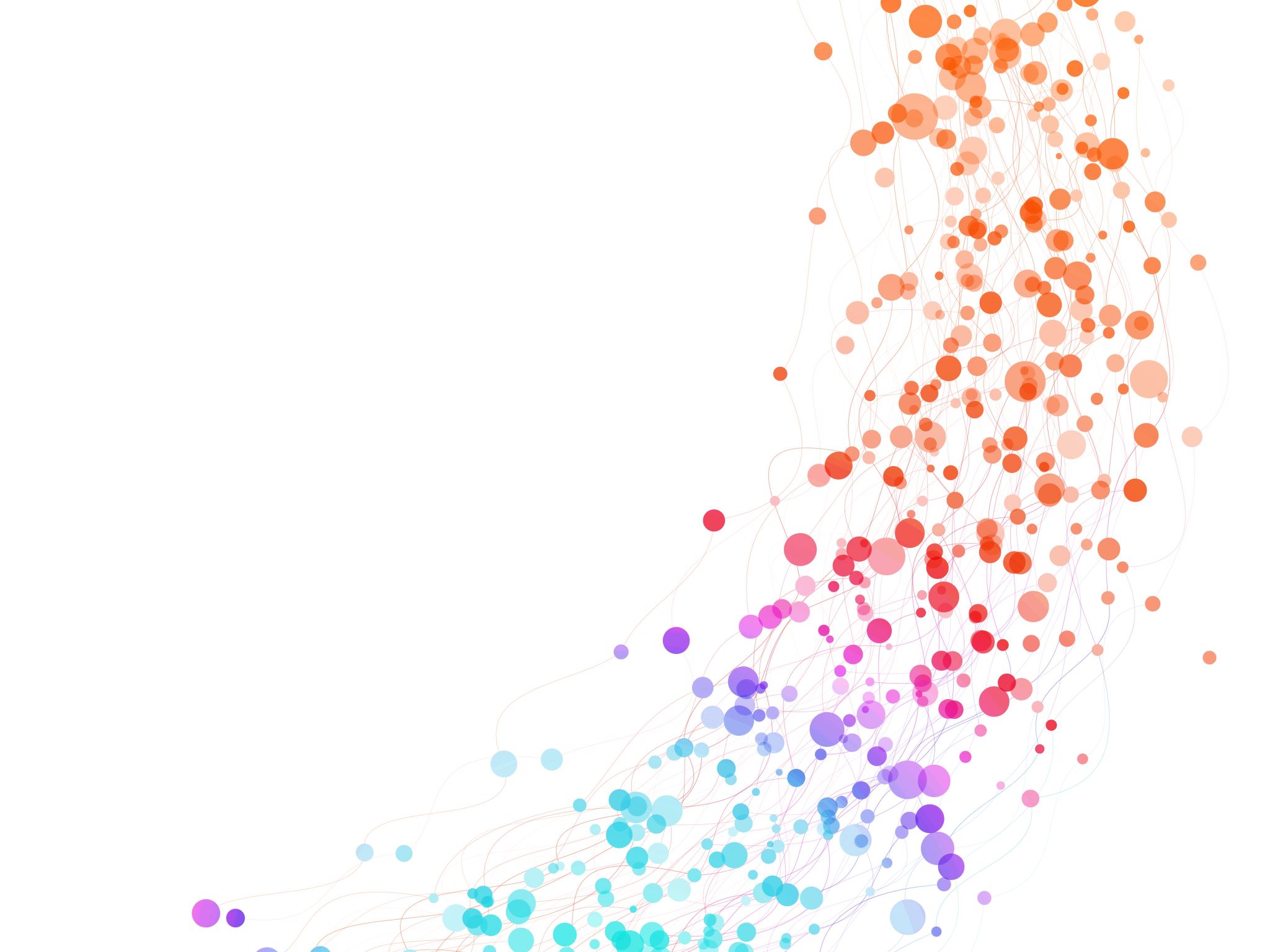 Изменение климата: вода – климатические проблемы в Центральной Азии
Д-р Искандар Абдуллаев,
Заместитель директора, Институт ЦАРЭС
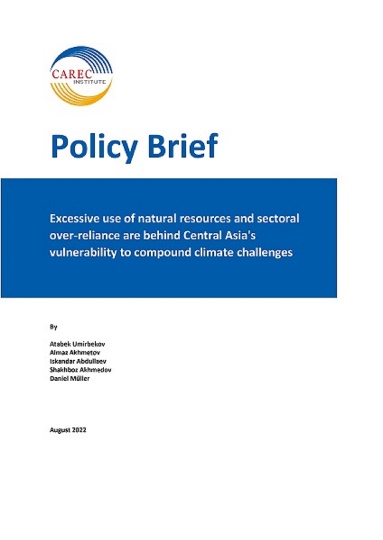 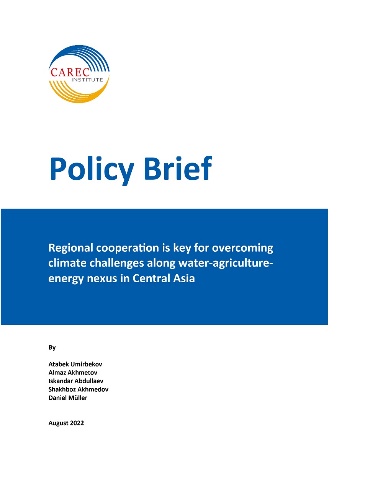 РЕЗУЛЬТАТЫ ОСНОВАНЫ НА:
Исследования в 2019-2023 гг. 

Серия политических диалогов по вопросам климата, воды и энергетики (Электронное обучение Института ЦАРЭС - узнайте больше с помощью онлайн-курсов Института ЦАРЭС)

Программы аналитических центров и стипендиальных грантов

Серия программ по наращиванию потенциала и обучению
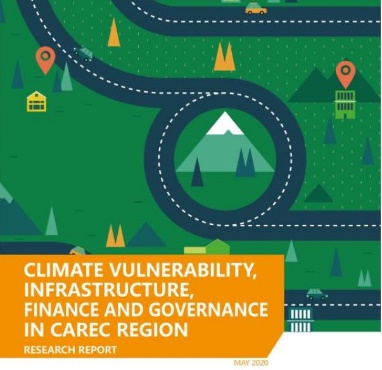 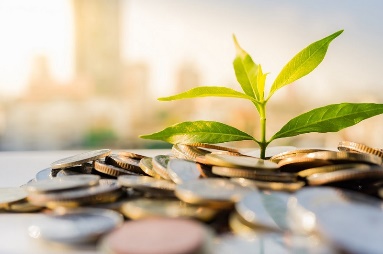 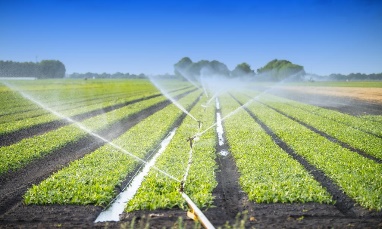 2
Центральная Азия: климатические вызовы
Центральная Азия: климатические вызовы
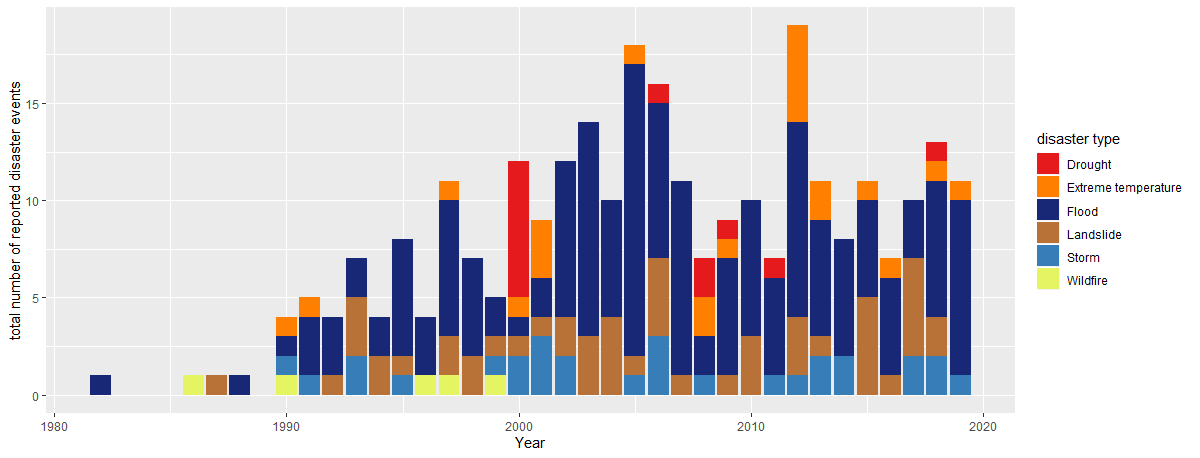 Тип бедствия
Засуха 
Экстрем. температура
Наводнения
Оползень
Штормы
Лесные пожары
Источник: на основе базы данных EM-DAT 2019.
Центральная Азия: климатические вызовы/уязвимости
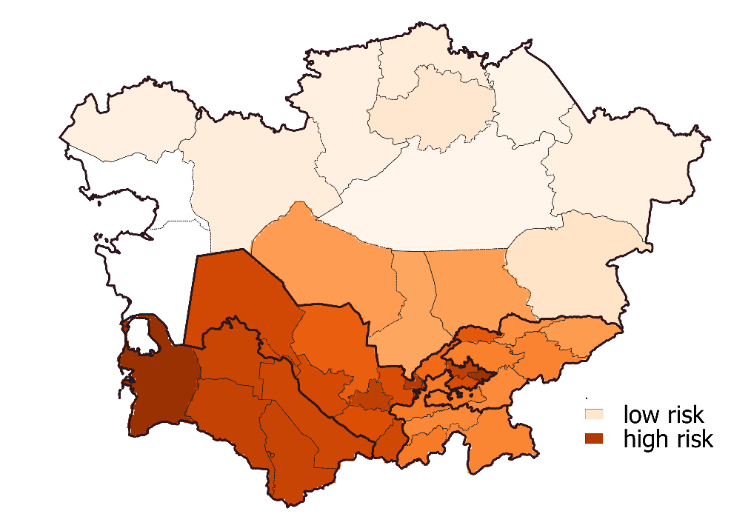 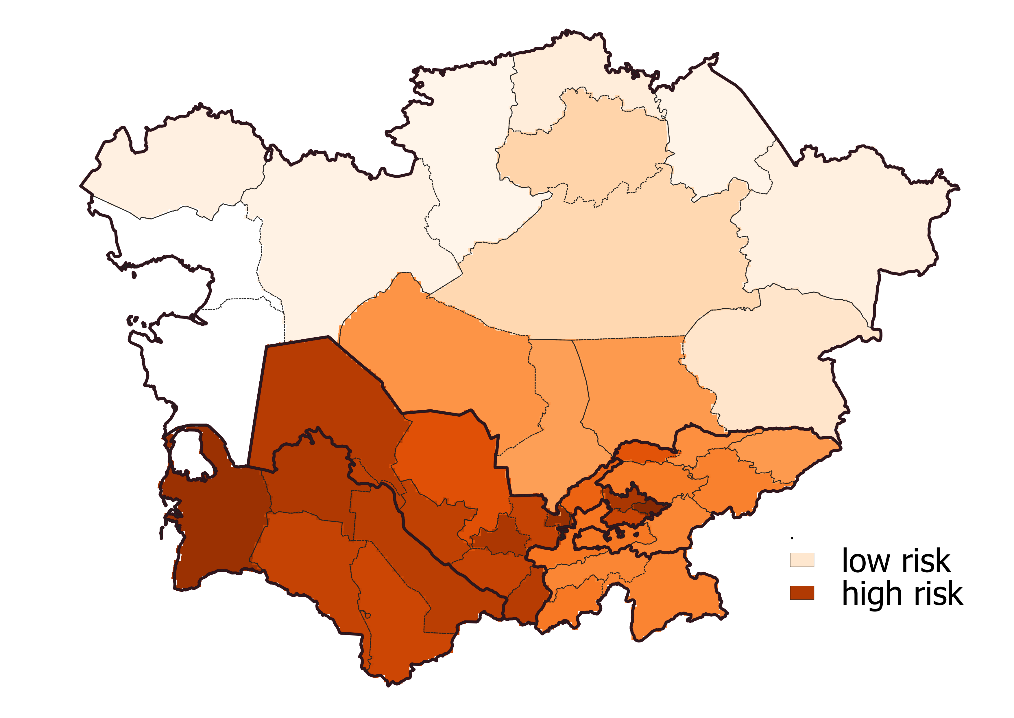 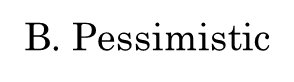 В. Пессимистический
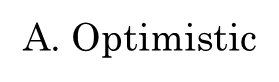 А. Оптимистический
Институт ЦАРЭС, 2021
Центральная Азия: уязвимость к изменению климата
Институт ЦАРЭС.2021
Определяемые на национальном уровне вклады (ОНУВ)
Определяемые на национальном уровне вклады (ОНУВ)
8
Климатический вызов: порочный круг (вода)
Изменение климата – многоуровневые вмешательства (на примере водного сектора)
Региональный/бассейновый
Национальный/суббассейновый
Ежедневный/
операционный
Изменение климата: перспективы
Экономика климатических изменений
Экономические потери в странах Центральной Азии – самые высокие в сельскохозяйственном секторе
Определение приоритетов инвестиционных стратегий в будущем.
Подходящие механизмы смягчения последствий и адаптации – снижение внешних экологических последствий, уязвимости населения, особенно в сельской местности.

Подходящие механизмы адаптации и смягчения последствий
Повышение эффективности использования воды
Создание систем раннего предупреждения об экстремальных явлениях, связанных с климатом
Внедрение технологий нулевой обработки почвы и диверсификация культур, облесение, улучшение управления растениеводством
Региональное сотрудничество необходимо для эффективной адаптации

Финансовые инструменты и механизмы:
Кредит, страхование, субсидии
Углеродный рынок и налогообложение
Подходящие финансовые механизмы – еще недостаточно развиты в регионе, за исключением нескольких случаев и стран
Политические стимулы
Внедрить более строгие принципы прав на воду и водораспределения в региональные и национальные правовые документы.

Сосредоточиться на предотвращении крупных водных рисков в условиях изменения климата в Ферганской долине – возникновения повышенного спроса и снижения водообеспеченности, что приведет к регулярному дефициту воды 

Внедрение регулярного долгосрочного планирования водных ресурсов для бассейнов и суббассейнов при различных климатических сценариях станет наиболее важным инструментом для снижения воздействия изменения климата.

Подготовить регулярно обновляемые местные планы действий для каждого уязвимого бассейна и cуббассейна в Ферганской долине, чтобы справиться с рисками изменения климата в местных районах.

Улучшить качество и интенсивность систем мониторинга климата и водных ресурсов в важнейших трансграничных системах

Повысить информационную открытость и цифровые средства в качестве инструментов для основного анализа, информирования о рисках, связанных с климатом, в водном секторе.
Спасибо
www.carecinstitute.org , www.linkedin.com/company/carec-institute

E-mail: deputydirector2@carecinstitute.org
13